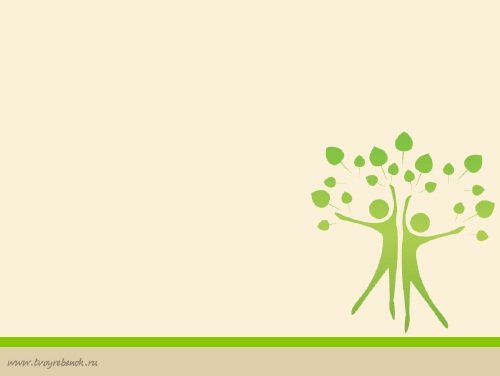 Муниципальное бюджетное  образовательное  учреждение «детский сад присмотра и оздоровления  детей № 14 «Подсолнушек»  Чистопольского муниципального района  Республики Татарстан                                                Долгосрочный проект   «Экологический театр»
Автор: воспитатель
Зиннатуллина С.Л.
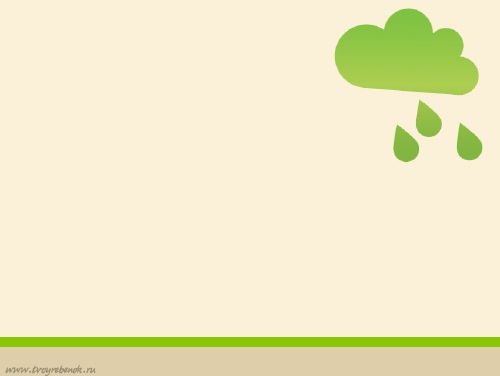 Актуальность
Дошкольный возраст – оптимальный этап в развитии экологической культуры личности. В этом возрасте ребенок начинает выделять себя из окружающей среды, развивается эмоционально-ценностное отношение к окружающему, формируются основы нравственно-экологических позиций личности, которые проявляются во взаимодействиях ребенка с природой, а также в его поведении в природе. Именно благодаря этому появляется возможность формирования экологических знаний у детей, норм и правил взаимодействия с природой, воспитания сопереживания к ней, активности в решении некоторых экологических проблем. Именно поэтому работу по осознанно-правильному отношению к природным явлениям и объектам, которые окружают ребенка, необходимо начинать как можно раньше, при этом используя новые подходы к воспитательно-образовательной деятельности.
         Эффективный путь освоения экологической культуры состоит в том, чтобы не только передавать знания, а формировать способ мышления, необходимый для решения и прогнозирования существующих проблем.
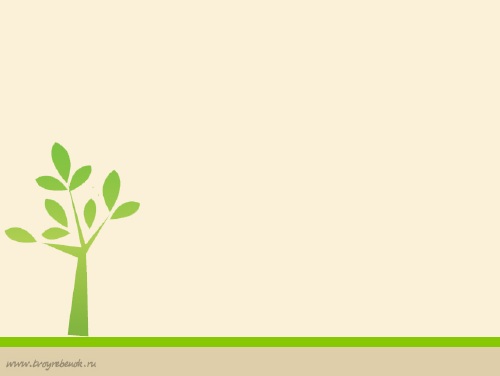 Цели:
формирование у детей представления о необходимости бережного и созидательного отношения к объектам природы посредством театрализованной деятельности;
    создание максимально благоприятных условий для развития у детей творческих способностей.
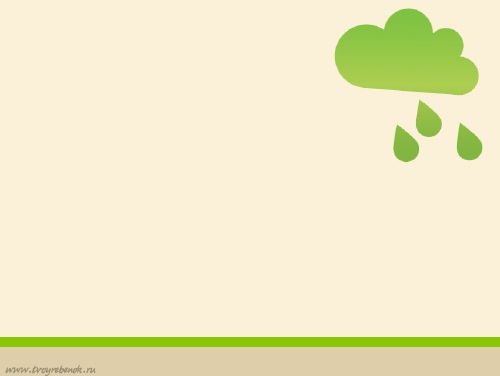 Задачи:
научить  детей любить и беречь природу, воспитать защитников природы;
учить  детей  бережно распоряжаться богатствами природы, воспитывать экологическую культуру;
формировать у детей  умения налаживать партнерские отношения через театрализованную деятельность с экологическим содержанием;
пробудить у детей интерес к театральному искусству, его истории и развитию. Знакомить с различными видами театров; воспитывать эстетическое отношение к явлениям окружающей действительности; развивать познавательные интересы дошкольников через расширение представлений о видах театрального искусства;
развивать у дошкольников потребности в самостоятельной театральной деятельности, эмоционально-положительном отношении к сверстникам, воспитании воли в себе, формировать гуманное отношение к природе;
развивать психические процессы: внимание, память, воображение, мышление, речь, эмоционально-волевую сферу, а также интеллектуальные, музыкальные и творческие способности;
формировать у детей первоначальные представления о средствах актёрской выразительности, умения перевоплощаться, брать на себя роль, быть актером и зрителем. Совершенствовать игровые навыки и творческую самостоятельность детей через постановку музыкальных, театральных сказок, кукольных спектаклей, игр-драматизаций, этюдов.
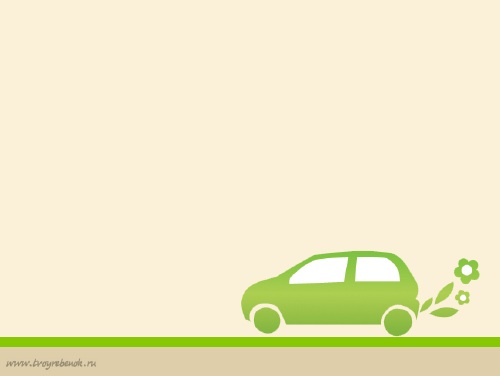 ЭТАПЫ РЕАЛИЗАЦИИ ПРОЕКТА
1. Организационно-подготовительный
 Обоснование актуальности темы, мотивация ее выбора.
 Определение целей и задач проекта.
 Подбор литературы, пособий, атрибутов.
Обсуждение с родителями детей вопросов, связанных с проведением       проекта.
 Составление тематического планирования мероприятий.
2. Основной
 Деятельность с детьми  в соответствии с тематическим планированием.
 Работа в режиме инновационной деятельности.
3. Заключительный
Обобщение результатов работы.
 Анализ деятельности.
 Презентация итогов работы через театрализацию.
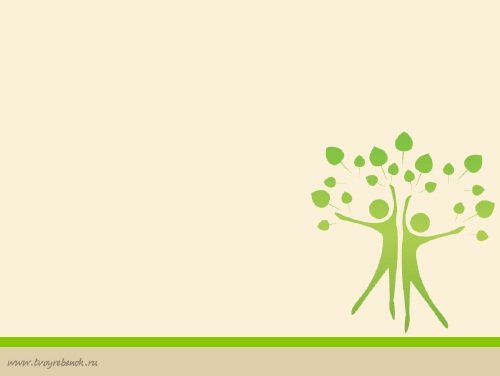 КРИТЕРИИ  ОТСЛЕЖИВАНИЯ РЕЗУЛЬТАТИВНОСТИ  У ДЕТЕЙ.
1.     Обладают особенностями свободно и раскрепощено держаться при выступлениях перед взрослыми и сверстниками.
2.     Дети импровизируют произведения средствами мимики, пантомимы, выразительных движений и интонации (при передаче характерных особенностей различных персонажей и т. д.)
3.     Различают настроение, переживания, эмоциональное состояние персонажей.
4.     Быстрое запоминание текста.
5.     Обширный словарный запас. 
6.     Большая сосредоточенность внимания.
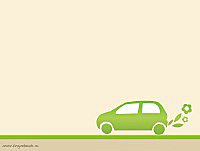 КОНКРЕТНЫЕ   ОЖИДАЕМЫЕ РЕЗУЛЬТАТЫ
Сформированные представления у детей о растениях, их значимости в жизни человека.
  Умение обобщать собственный опыт исследовательской работы в творческой деятельности.
  Бережное отношение детей к природе.
 Раскрытие творческого потенциала детей.
 Сформированные элементарные понятия у детей: «травы», «кустарники», «деревья», «растения», «насекомые», «рыбы», «птицы», «среда обитания», «сезонные изменения».
 Обогащение и уточнение знаний ребенка о самом себе, своей семье, ближайшем социальном окружении; формирование этических норм и правил поведения в обществе.
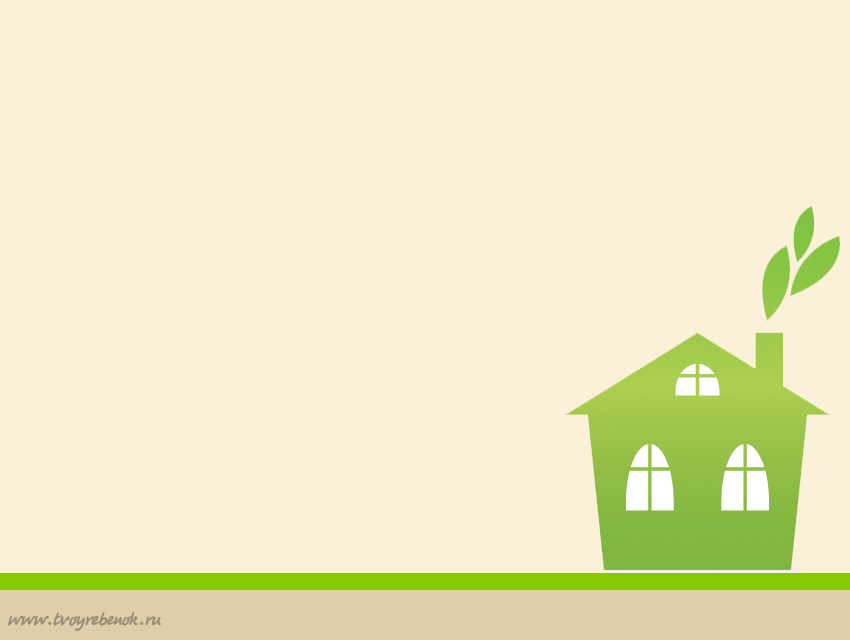 РАБОТА С  РОДИТЕЛЯМИ  ПО РЕАЛИЗАЦИИ   ПРОЕКТА
Анкетирование родителей по вопросам экологического воспитания.
Целенаправленная работа по привлечению родителей к созданию условий по данной теме. 
Помощь  в организации экскурсий,  в изготовлении костюмов, поделок  из бросового и природного материалов, участие в организации выставок .
Совместная  продуктивная деятельность в организации досугов, развлечений, праздников.
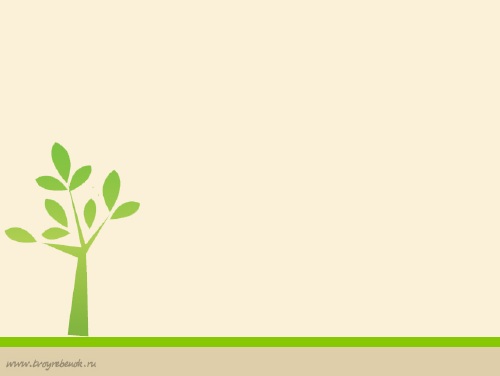 Заключение
В заключении хочется еще раз подчеркнуть, что экологический театр - новое направление в работе детского сада. А это значит, для коллектива открываются новые возможности творческого поиска, результатом которого становятся не только новые постановки, но, прежде всего, новые знания о нашем общем доме, в котором мы живём, о взаимозависимости человека и природы. Чтобы сыграть на сцене экологический спектакль, сказку, требуются и экологические знания, и умение вжиться в роль, и умение сформулировать идею, желание донести ее  до других.
            Театрализованная деятельность, игра поможет ребенку почувствовать причастность к природе, ответственность за нее, что является началом экологической культуры дошкольников.
             В своей работе по формированию основ экологической культуры  я хочу добиться от детей понимания того, что всё взаимосвязано - природа и человек. Ребёнок познаёт мир на эмоционально-чувственной основе. Он учится наблюдать мир, окружающий его и ориентируется в нём.
             Главная цель- это помочь ребёнку обрести статус экологически воспитанного человека, заповедью которого станут слова:
                                                        «Пускай я маленький, но я бесконечно сильный, потому,
 что в мире много существ меньше и слабее меня, и
можно сделать им добро, хотя бы тем, чтобы пройти
мимо, не задев, не затронув»
Е.Леонов
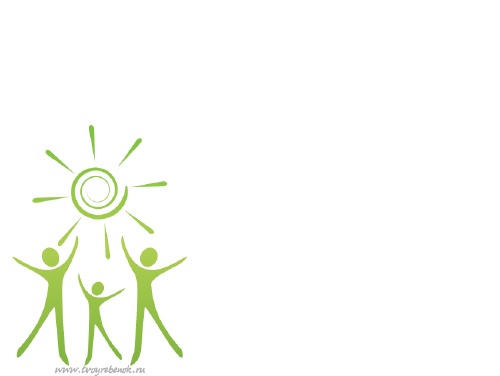 Спасибо за внимание!